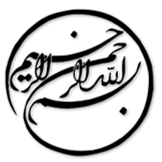 کاربرد انفورماتیک در متن کاوی شبکه مالی بر اساس رایانش عاطفی
دانشجو:
استاد:
سال تحصیلی:
نام درس:
فصل اول: مقدمه

اخیرا، بسیاری از ارزها، افت قیمتی را در برابر دلار آمریکا تجربه کردند که سبب نگرانی بسیاری از سرمایه گذاران شد. به همین سبب پیش بینی دقیق نحوه نوسان نرخ ارز، هدف این پژوهش می باشد. روش های سنتی مانند روش احتمال، روش سیگنال و ... برای پیش بینی نوسان آینده متغیرهای مالی وجود دارند، اما این روش ها، در مواجهه با داده های متنی آنلاین، کاربرد ندارند. 
وب سایت ها، با پیشرفت سریع پردازش اطلاعاتبه مسیر موفقیت خود ادامه داده و صنایع مالی، حجم بزرگی از داده های متنی را از طریق میکروبلاگ ها، توئیتر و غیره ایجاد کرده است. تحقیقات نشان می دهد که اظهار نظرها، عوامل عاطفی و اطلاعات متغیر دیگر بازخوردی عظیم بر روی صنعت مالی ایجاد می کنند.
1/17
فصل اول
مقدمه
1
بنابراین، انفورماتیک در متن کاوی شبکه مالی، توجه بیش از پیش به خود جلب کرده است. پیش بینی گرایش آینده و بازار سهام، پیش بینی ریسک های مالی و کاربرد در دیگر زمینه ها از موارد کاربرد انفورماتیک هستند. تحقیقات صورت گرفته در این زمینه نتایج جالبی را به نمایش می گذارد. به طور مثال انفورماتیک در توئیتر می-تواند از طریق رایانش عاطفی رونق سهام را پیش بینی کند. با این حال، محققان اندکی به کاربرد متن کاوی شبکه های مالی در پیش بینی نوسان آینده نرخ ارز، توجه کرده اند. با توجه به این که کیفیت داده های متنی به دست آمده از طریق بازار ارز، نسبتا بالا است، اما کمیت آن نسبتا ناکافی است؛ هدف مطالعه حاضر، تعمیمی از کاربرد انفورماتیک بر متن کاوی شبکه ای می باشد.
2/17
فصل اول
مقدمه
1
فصل دوم: انفورماتیک در اینترنت به وسیله رایانش عاطفی 

برای پاسخ به این سوال که "آیا انفورماتیک در متن کاوی شبکه ای از طریق رایانش عاطفی را می توان برای پیش بینی نوسان نرخ ارز به کار برد یا خیر" پاسخ به دو مسئله ضروری است :

1. تشخیص گرایش عاطفی روش انتخاب داده های متنی کلیدی از طریق انتخاب ویژگی
2. تعیین کمیت گرایش های عاطفی و بازرسی بازخورد آنها بر نوسانات نرخ ارز
3/17
فصل دوم
انفورماتیک در اینترنت به وسیله رایانش عاطفی
2
1
لطفا توجه داشته باشيد
که اين فايل تنها بخشی از محصول بوده و صرفا جهت معرفی محصول ميباشد
برای خريداری و دانلود فايل کامل مقاله به زبان فارسی
با فرمت پاورپوينت (با قابليت ويرايش(
اينجا کليک نماييد.
فروشگاه اينترنتی ايران عرضه www.iranarze.ir
5
4
3
2
1